Pitch-Deck Template
… für die Aufnahme in den Gateway StartupSpace.
Howto für dieses Template
2
Gestaltungsvorschläge für Folien
Für alle Bestandteile des Pitches haben wir für euch einige Folienvorschläge vorbereitet.
Ihr könnt auch eigene Folien gestalten, achtet dabei jedoch darauf die selbe Reihenfolge der Bestandteile beizubehalten und alles abzudecken.
Jeglicher Text kann oder sollte (z.B. Überschriften) angepasst werden.
1
Bestandteile des Pitches
Auf dem nächsten Slide sind die erforderlichen Bestandteile dieses Pitches aufgelistet. 
Euer Pitch sollte alle Bestandteile abdecken, die auf dem nächsten Slide gelistet sind.
Platzhalter
Platzhalter für die Diagramme/ Schaubilder müssen nicht genutzt werden, aber können hilfreich sein, um eure Idee zu vermitteln. 
Solltet ihr keine Diagramme/ Schaubilder einfügen, dann entfernt die Platzhalter einfach.
3
Dies ist eine Fußzeile
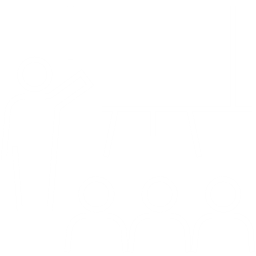 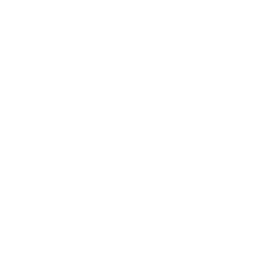 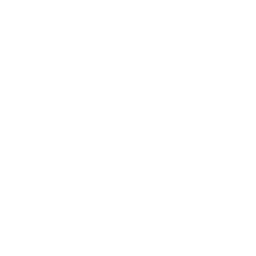 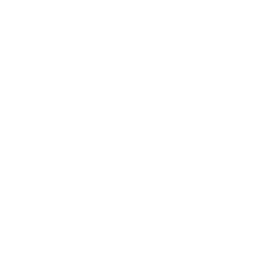 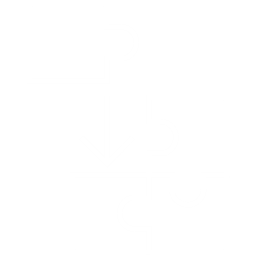 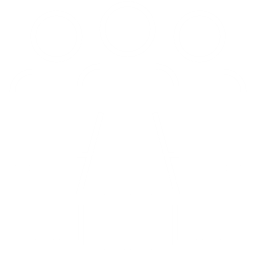 Diese 6 Bestandteile sollten Teil eures Pitches sein!
Bestandteile des Pitches
Zu beantwortende Inhalte
Einstieg / Elevator Pitch
Wie kann eure Geschäftsidee kurz und prägnant beschrieben werden?
Bestandteile des Pitchdecks
Das Problem
Was für ein Problem wollt ihr lösen? Wie ist euch das Problem aufgefallen? Wen betrifft das Problem?
Die Lösung
Erkläre euren Lösungsansatz für dieses Problem und weshalb diese Lösung dafür zielführend und geeignet ist. Was sind bisherige Lösungen dafür?
Status Quo
Was ist der Status Quo des Projekts? Welche Medien existieren, die dies beschreiben können (z.B. Konzeptskizzen, Websites, Fotos/Videos)?
Projektplan
Gib einen Überblick über die Projektplanung und die nächsten Schritte. Was sind die wichtigsten Meilensteine für die kommenden Monate?
Team
Wer ist in eurem Team? Welche Kompetenzen, Fähigkeiten und Expertisen bringt jedes Teammitglied ein?
Dies ist eine Fußzeile
One Sentence Pitch
ONE SENTENCE PITCH

Mein Unternehmen (Name des Unternehmens) entwickelt (ein spezielles Angebot, Produkt, Dienstleistung), um (einer bestimmten Zielgruppe) zu helfen (ein Problem zu lösen) mit (neuartiger Idee).
Der One Sentence Pitch ist eine präzise und verständliche Beschreibung Ihrer Idee in nur einem Satz. 
Verwende keine Adjektive, insbesondere keine Superlative. 
Definiere die Zielgruppe richtig und konkret genug. Zum Beispiel sind „Frauen“ oder „kleine Unternehmen“ viel zu groß und nicht zielgerichtet genug.
Verwende keine Buzzwords, Akronyme oder Branchenjargon
Fasse dich kurz. Es ist leicht, einen langen Satz zu schreiben, die Kunst ist es , den Kern der Idee in einem kurzen Satz darzustellen.
One Sentence Pitch
Dies ist eine Fußzeile
Das Problem und die Lösung
Darstellung des Problems (Fließtext)

Was für ein Problem wollt ihr lösen? 
Wie ist euch das Problem aufgefallen? 
Wen betrifft das Problem? 
Was sind die wirklich neagtiven Aspekte des Problems?
Darstellung der Lösung (Fließtext)

Erklärt euren Lösungsansatz!
Erklärt weshalb diese Lösung passend und zielführend ist!
Was sind die bisherigen Lösungen für das Problem?
Was machen andere Lösungsansätze richtig oder falsch?
Problem und Lösung
Optional: Platzhalter für Schaubilder/Diagramme/Bilder zur Veranschaulichung des Problems.
Optional: Platzhalter für Schaubilder/Diagramme/Bilder zur Veranschaulichung der Lösung / bestehender anderer Lösungen.
Dies ist eine Fußzeile
Der Status Quo eures Projekts
Beschreibung des Status Quo (Fließtext)

Beschreibt den Status Quo eures Projektes um einen umfassenden Überblick der Geschäftsidee zu vermitteln.
Zeigt gegebenenfalls (z.B. mit Konzeptskizzen, Fotos/Videos eines Prototypen, Websiten, Links) bisherige Fortschritte auf.
Optional: Platzhalter für Schaubilder/Diagramme/Bilder, etc.
Status Quo
Optional: Platzhalter für Schaubilder/Diagramme/Bilder, etc.
Dies ist eine Fußzeile
Der Projektplan
Beschreibung eures Projektplans und der wichtigsten Milestones

Beschreibt die bisherige Projektplanung und die nächsten bevorstehenden Schritte
Was sind die wichtigsten Milestones und weshalb?
Wann ist der Markteintritt oder die Fertigstellung des Prototypen/ MVP geplant?
Was müsst ihr bis dahin erreicht haben?
Projektplan
Z.B. Erster Prototyp erstellt
Z.B. Produktlaunch
...
...
...
...
...
...
...
Vor zwei Monaten
Heute
In zwei Monaten
In vier Monaten
In ... Monaten
Das Team
Beschreibung des Teams
…
 [E-Mail]
Spezialistin für Marketing
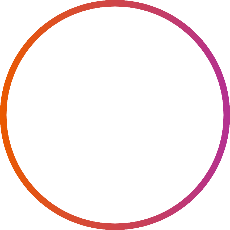 Maria Musterfrau
 [E-Mail]
Spezialistin für Software
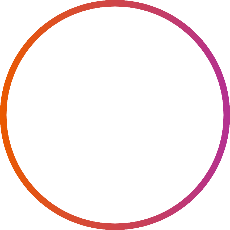 Max Mustermann
 [E-Mail]
Spezialist für Hardware
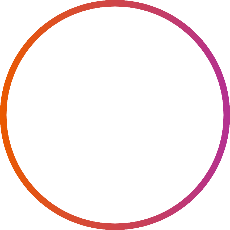 Bild
Bild
Bild
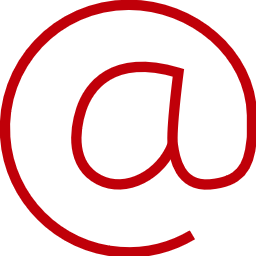 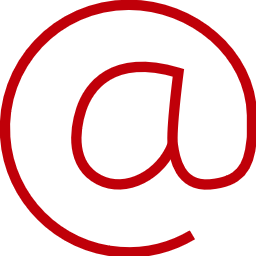 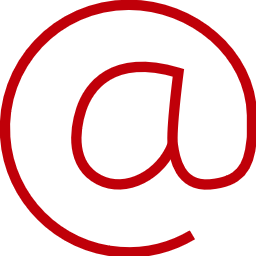 Team
Zuständig für...


Ausbildung in...
Studium in...
Relevantes Praxisprojekt in...
...
Zuständig für...


Ausbildung in...
Studium in...
Relevantes Praxisprojekt in...
...
Zuständig für...


Ausbildung in...
Studium in...
Relevantes Praxisprojekt in...
...